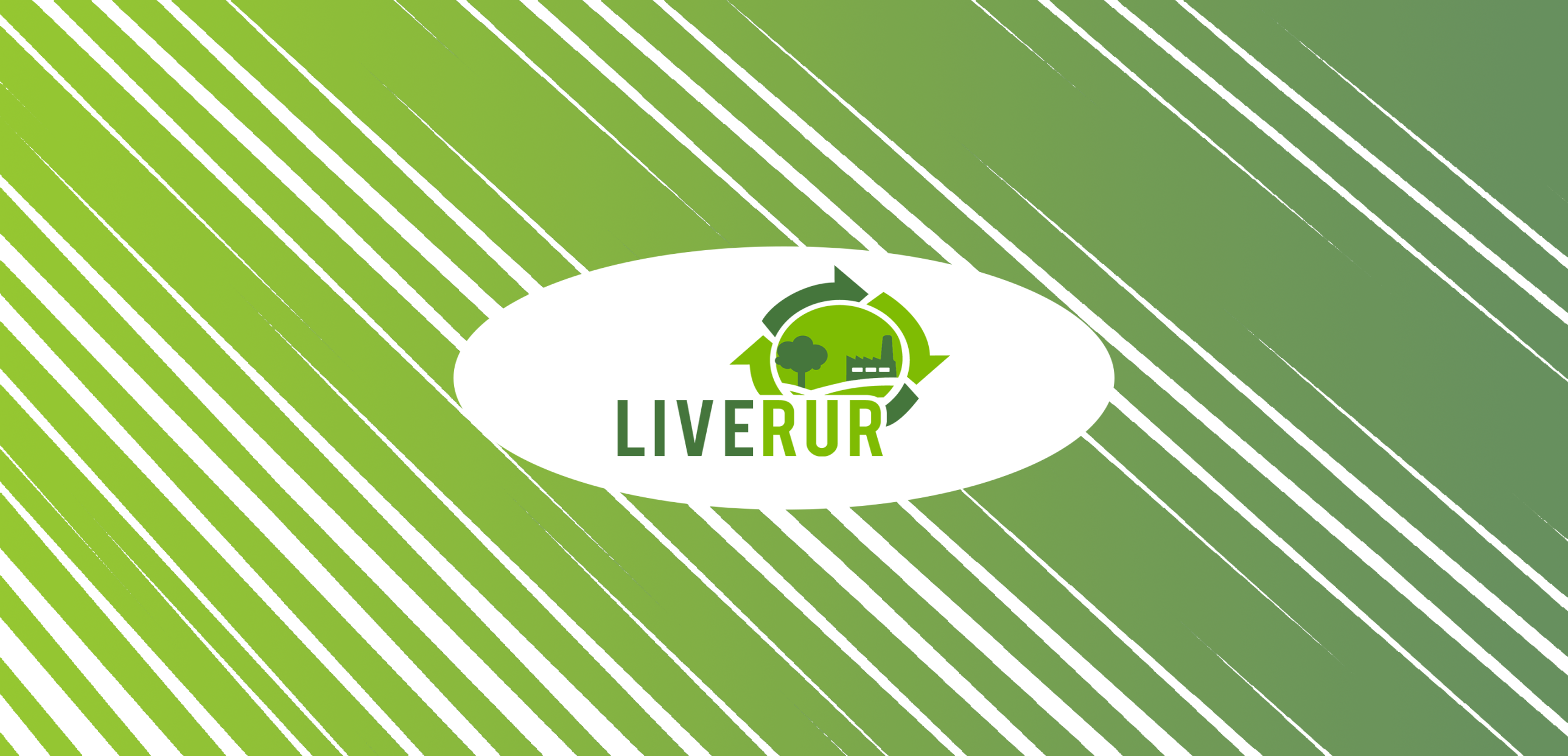 LIVERUR
Podpora rozvoje regionálního cestovního ruchu posilováním produkce a odbytu lokálních potravin   a služeb v regionu Pošumaví s využitím metodiky Living Lab v rámci projektu LIVERUR
představení  projektu LIVERUR ( Living Lab Research Concept in Rural Areas)
Praha, 24. 1. 2019


 Radana Šašková, Pavel Vondráček, Jiří Hamhalter, Ivo Šašek (Úhlava, o.p.s.)
Petr Horák, Karel Charvát, Kristýna Čerbová, Šárka Horáková (WirelessInfo)
LIVERUR
modernizace malých a středních venkovských podniků (SMAE)
zkoumání modelů podnikání na (převážně)  evropském venkově
přidaná hodnota
vytváření pracovních  příležitosti
prohlubování sociální soudržnosti, integrace zainteresovaných stran
 začlenění aktérů, podpora odolnost vůči (velkým) podnikům na světových trzích 
úsilí o minimalizaci dopadů na změny klimatu
Šetrná produkce masa v atraktivní krajině
Zahrádkaření se také podílí na lokální produkci
Komunita a tradice
Partnerství
Živé laboratoře jsou ekosystémy založené na uživatelích a otevřených inovacích, které často působí v územním kontextu a zahrnují souběžný výzkum a inovační proces v rámci čtyřnásobného partnerství veřejného a soukromého sektoru –
 státní správa a samospráva x
 průmysl/zemědělství x
občané a neziskový sektor x
akademická sféra.
Partneři projektu
1 FUNDACION UNIVERSITARIA SAN ANTONIO, Španělsko
2 FUNDO REGIONAL PARA A CIENCIA E TECNOLOGIA, Portugalsko
3 INSTITOUTO ANAPTIXIS EPICHEIRIMATIKOTITAS ASTIKI ETAIREIA, Řecko
4 UNIVERZA V LJUBLJANI, Slovinsko
5 SOGESCA s.r.l., Itálie
6 WIRELESSINFO, Česká republika
7 Asociación para el desarrollo rural integrado de los municipios de la Vega del Segura, Španělsko
8 CESIE, Itálie
9 BUNDESANSTALT FUR AGRARWIRTSCHAFT, Rakousko
10 TR Associates Ltd, Malta
11 Zemnieku saeima, Lotyšsko
12 Zafer Development Agency, Turecko
13 Dar margoum, Tunisko
14 Unione dei Comuni del Trasimeno, Itálie
15 COMMISSARIAT A L ENERGIE ATOMIQUE ET AUX ENERGIES ALTERNATIVES, Francie
16 E35 Fondazione per la Progettazione Internazionale, Itálie
17 CLEOPA GMBH, Německo
18 Chambre Régionale d’Agriculture Provence Alpes Côte d’Azur, Francie
19 CHAMBRE REGIONALE D’AGRICULTURE DES PAYS DE LA LOIRE, Francie
20 WELLNESS TELECOM SL, Španělsko
21 ÚHLAVA, o.p.s., Česká republika
22 ZENTRUM FUR SOZIALE INNOVATION GMBH,  Rakousko
23 Regionalmanagement Burgenland GmbH, Rakousko
Implementace
WP1 Management projektu
WP2 Konceptualizace stávajících obchodních modelů v EU a jeho regionech, benchmarking
WP3 Studie postupů metody Living Lab, vyhodnocení možnosti jejich aplikace v pilotních oblastech
WP4 Vývoj regionálního  cirkulárního Living Lab modelu
WP5 Pilotní aktivity k implementaci nového business modelu(RAIN model)
WP6 Vývoj nástroje  pro regionální cirkulární Living Lab  pro podnikatele  ve venkovských oblastech , RAIN platforma
WP7 Komunikace a šíření informací o projektu, síťování
Modely podnikání- venkovský cirkulární  Living Lab
Den řemesel v Chanovicích
Na venkově je co vidět
Děkuji Vám za pozornost.
Radana Šašková
			Úhlava, o. p. s.
			saskova@uhlava.cz
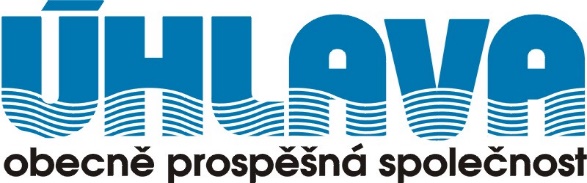 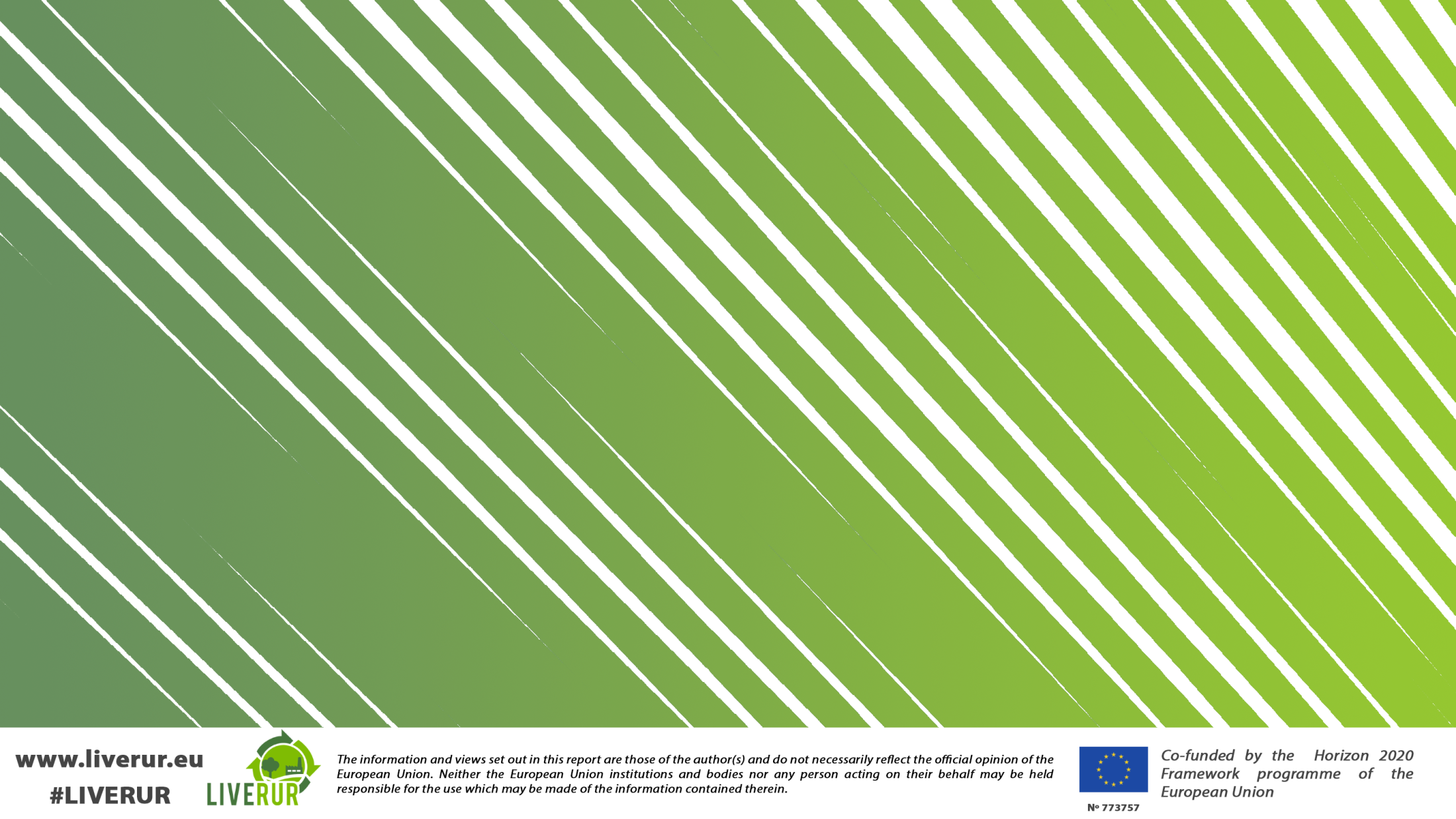